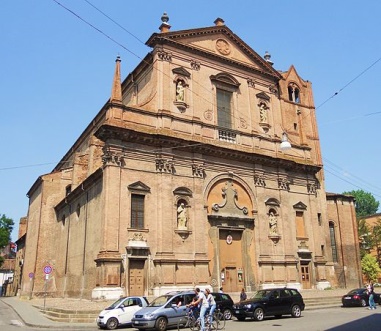 Ferrara, Chiesa di San Domenico
Miracolo di San Vincenzo Ferrer, Ferrara, Chiesa di San Domenico
Ferrara, Cattedrale di San Giorgio martire
Miracolo di San Tommaso d’Aquino, Ferrara, Chiesa cattedrale